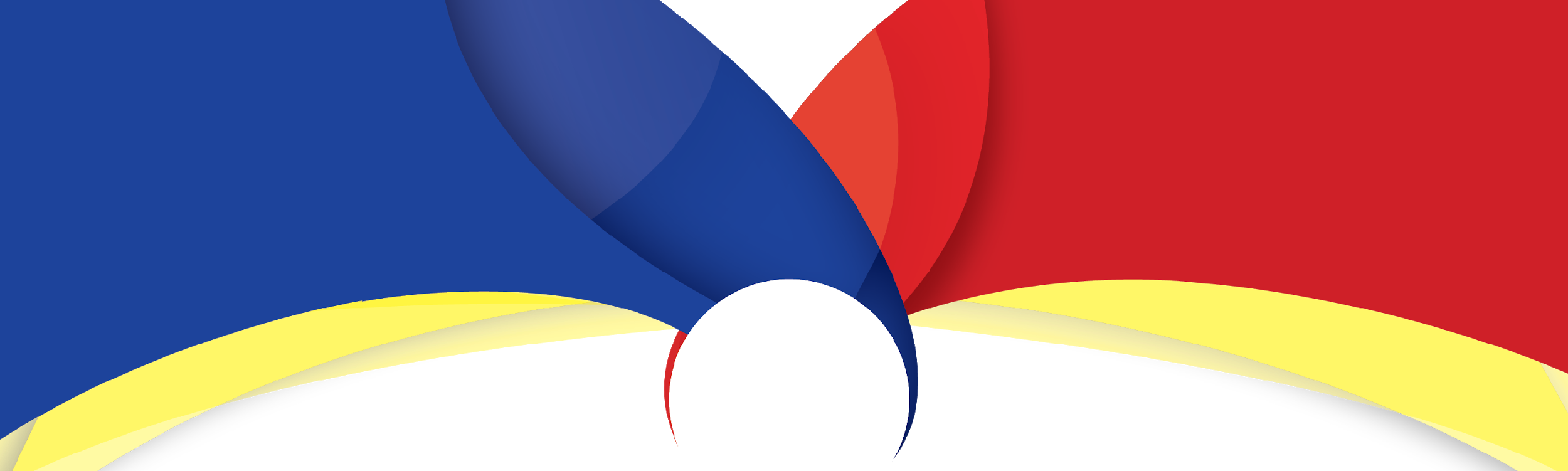 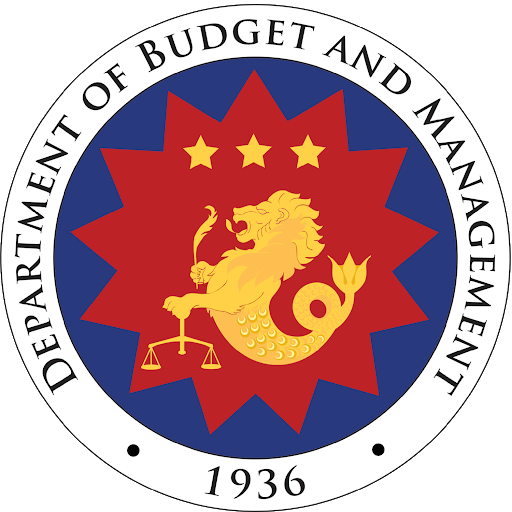 Guidelines on the Formulation of the    FY 2021 Tier 1 and Tier 2  Personnel Services (PS) Levels
Director Gerald R. Janda
Department of Budget and Management
Organization, Position Classification and Compensation Bureau
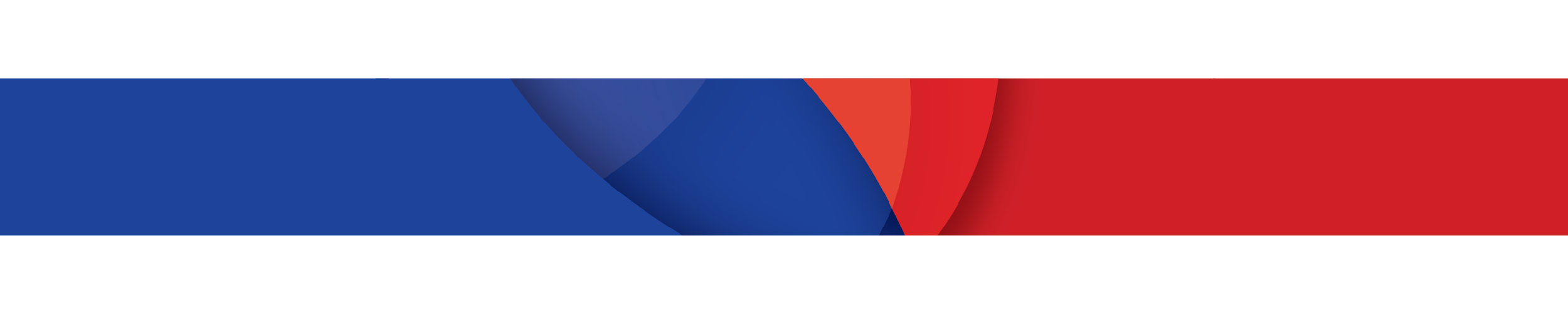 Tier 1 Composition : PS
Tier 1

(Ongoing Spending)

Forward Estimates
Total Proposed
Budget
Tier 2

(New Spending and Expansion of P/A/Ps)

For charging against the available Fiscal Space
2
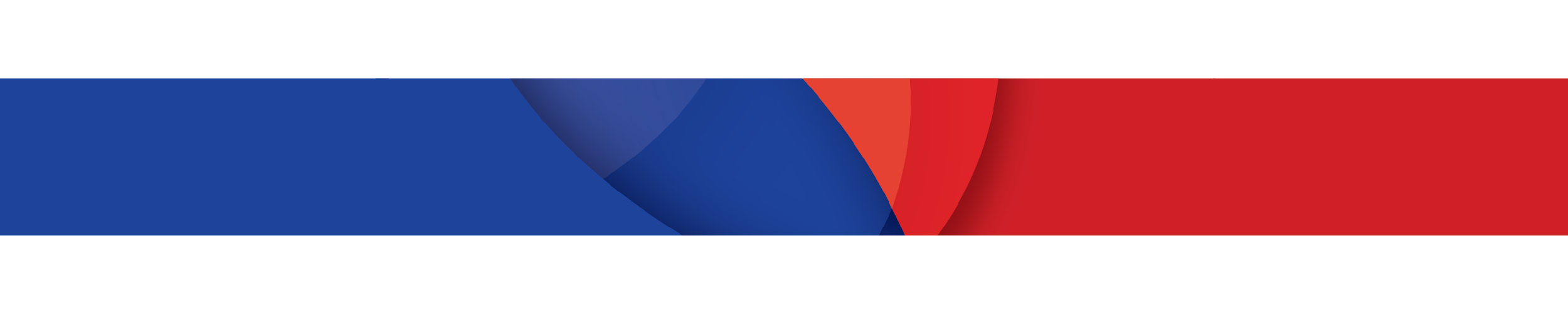 Tier 1 Composition : PS
1.  Agency-Specific Budgets:

For CFAG Agencies: Salaries and allowances of all filled and unfilled positions reported in the DBM’s Government Manpower Information System (GMIS) as of           December 31, 2019

For Other Agencies:
Salary of all filled positions reported in the GMIS as of December 31, 2019
3
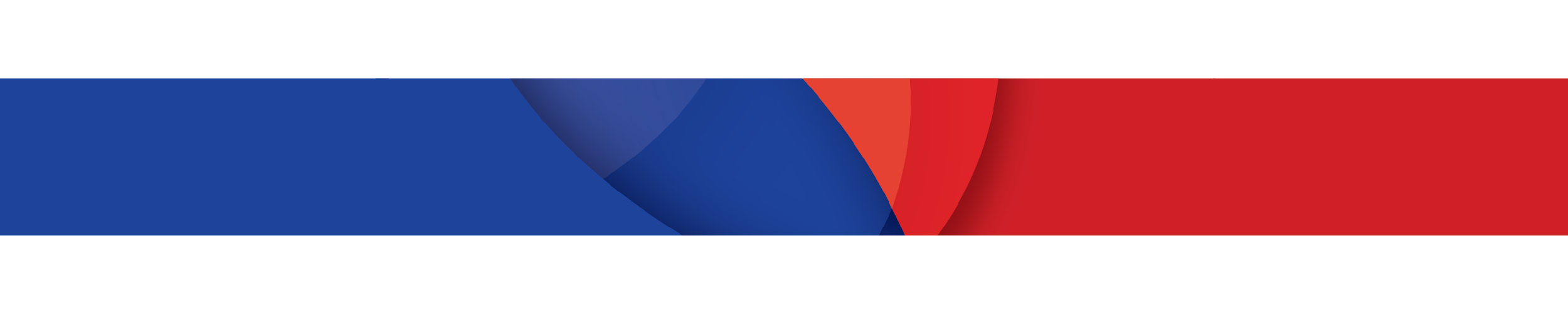 Tier 1 Composition : PS
1.  Agency-Specific Budgets: (cont’d)

For All Agencies:
Standard allowances, benefits and incentives of filled positions reported in the GMIS as of                  December 31, 2019, e.g., PERA, Uniform/Clothing Allowance, Mid-Year Bonus, Year-end Bonus, Cash Gift, PEI, RATA
4
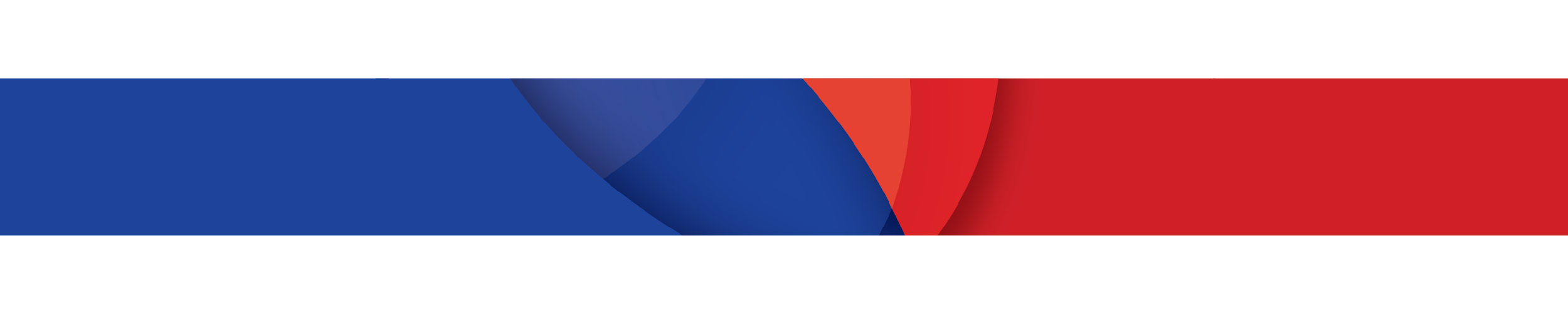 Tier 1 Composition : PS
1.  Agency-Specific Budgets: (cont’d)

For All Agencies:
Other Non-interface PS items such as Anniversary Bonus during milestone year, Magna Carta Benefits, and Loyalty Pay of qualified filled positions reported in the GMIS as of December 31, 2019, as well as existing authorized allowances and collaterals of Military and Uniformed Personnel (MUP) such as Hazard Pay, Subsistence Allowance, etc.
5
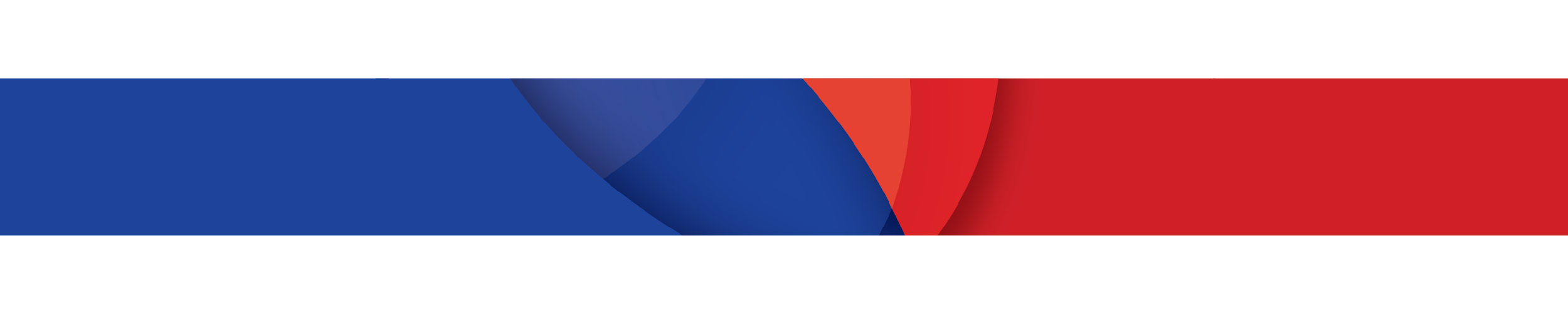 Tier 1 Composition : PS
1.  Agency-Specific Budgets: (cont’d)

For All Agencies:
Step Increment Due to Length of Service, consistent with CSC-DBM Joint Circular No. 2012-1
Lump-sum for Casuals and Contractuals, subject to submission of Budget Preparation (BP) Form 204
6
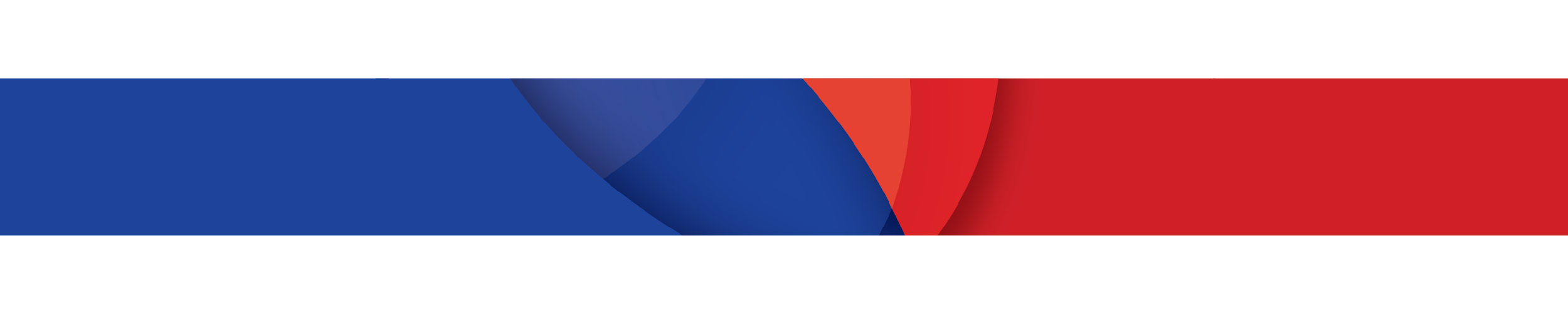 Tier 1 Composition : PS
2.  Miscellaneous Personnel Benefits Fund (MPBF)

For Unfilled Positions:
May be transferred to Agency Budget during Tier 2 deliberation:
100% of the PS cost of the following unfilled positions as of     December 31, 2019:
– Teaching positions
– Military personnel in DND
– Uniformed personnel (PNP, BJMP, BFP, PCG, NAMRIA, and BuCor)
75% of the PS cost of unfilled medical and medical-allied positions
7
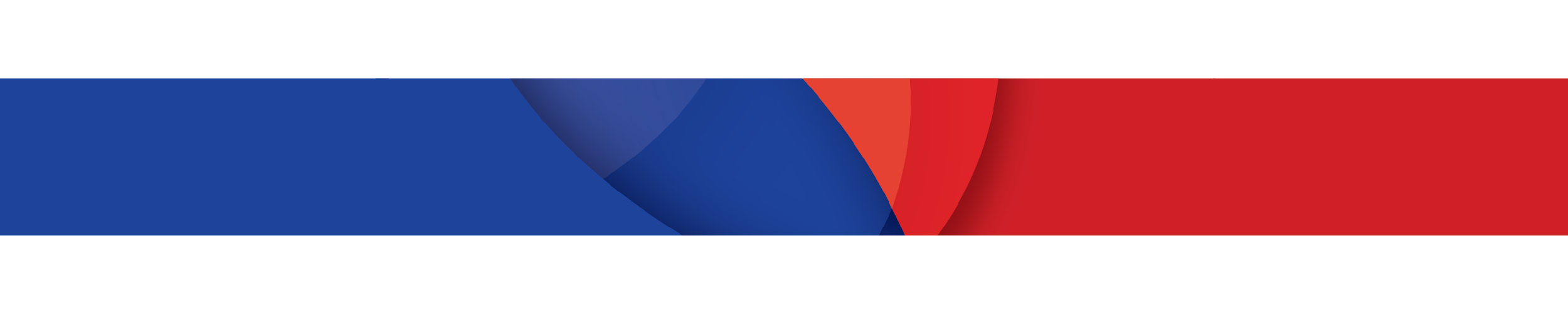 Tier 1 Composition : PS
2.  Miscellaneous Personnel Benefits Fund (MPBF)

For Unfilled Positions:
B. For other agencies:
30% of the PS cost of the unfilled positions, except those provided otherwise
8
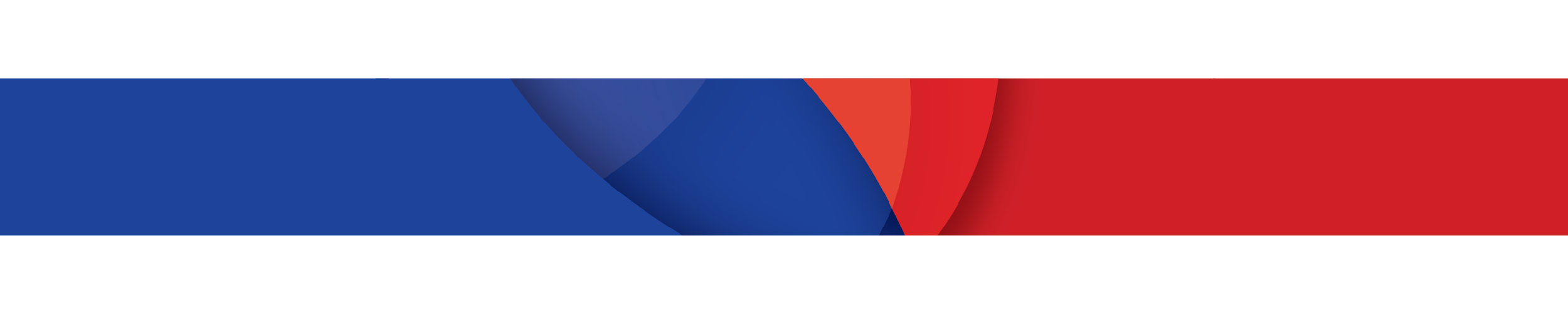 Tier 1 Composition : PS
2. MPBF (cont’d)

May be transferred to Agency Budget during Tier 2 deliberation:

For New Positions:
100% of the PS cost of new positions created per population-based formulas (e.g., teaching items, and positions for MUP)
9
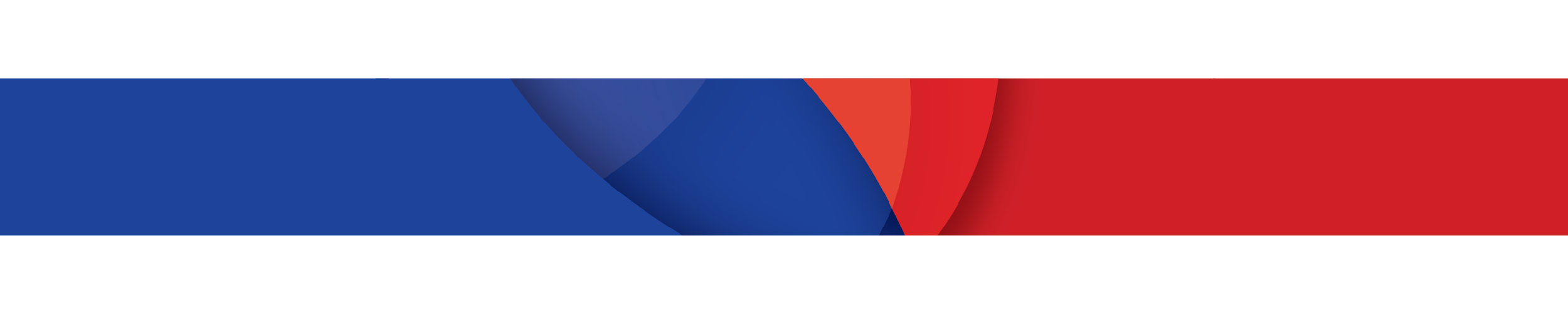 Tier 1 Composition : PS
3.  Pension and Gratuity Fund (PGF)

Pension payments for existing retirees for MUP, and agencies covered by special laws (i.e. OSG, OGCC, PRC, LRA, NAPROS, PAO, NLRC, and ERC
10
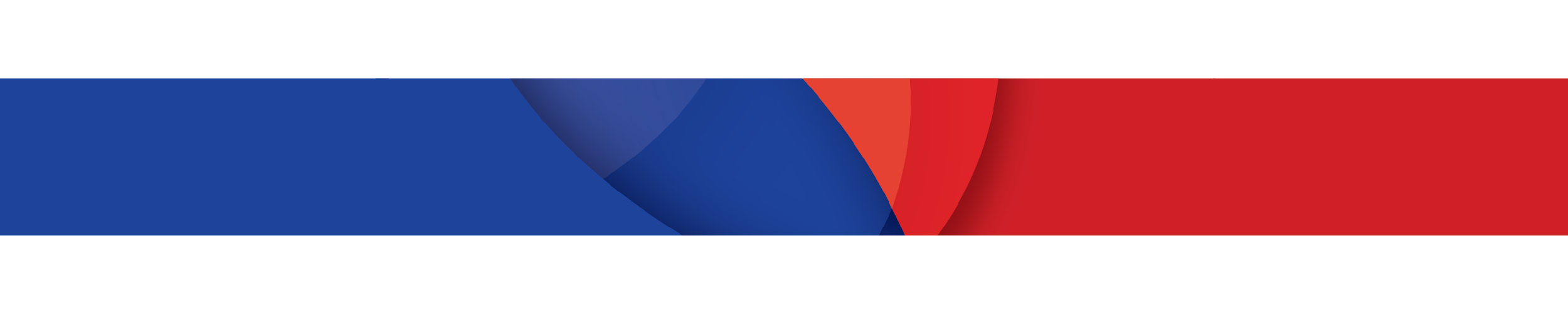 Tier 1 Composition : PS
3. PGF
May be transferred to Agency Budget during Tier 2 deliberation:
Terminal leave (TL) benefits of compulsory retirees, subject to submission of BP 205
TL and Retirement Gratuity (RG) of MUPs and compulsory retirees of other agencies covered by special laws; Pension payments for existing retirees under CFAG, i.e, Judiciary and Office of the Ombudsman
11
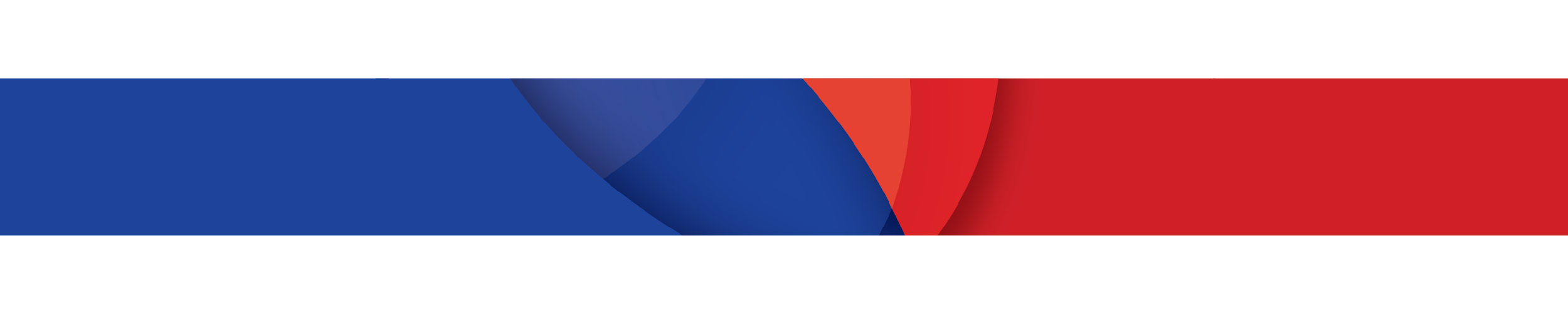 Tier 2 Composition : PS
1. Agency-Specific Budgets
Adjustment in PS due to budget policy decision such as:
	Implementation of a new program or activity
Abolition  or expansion of PAP
Major change in the organizational structure of an agency 
Transfer of functions between agencies
12
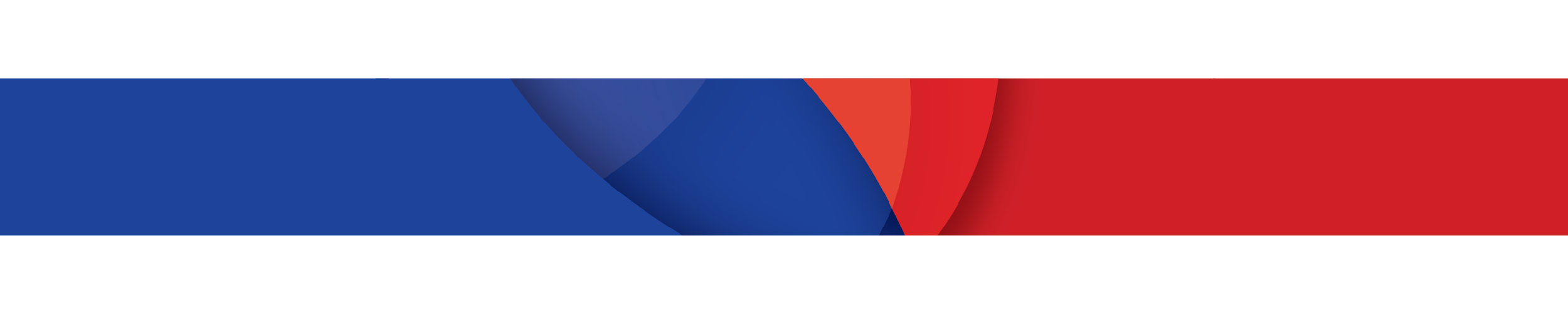 Tier 2 Composition : PS
1. Agency-Specific Budgets: (cont’d)

Additional casual and contractual positions for duly established and functioning ad-hoc bodies     co-existent with the operations of the particular      ad-hoc bodies
13
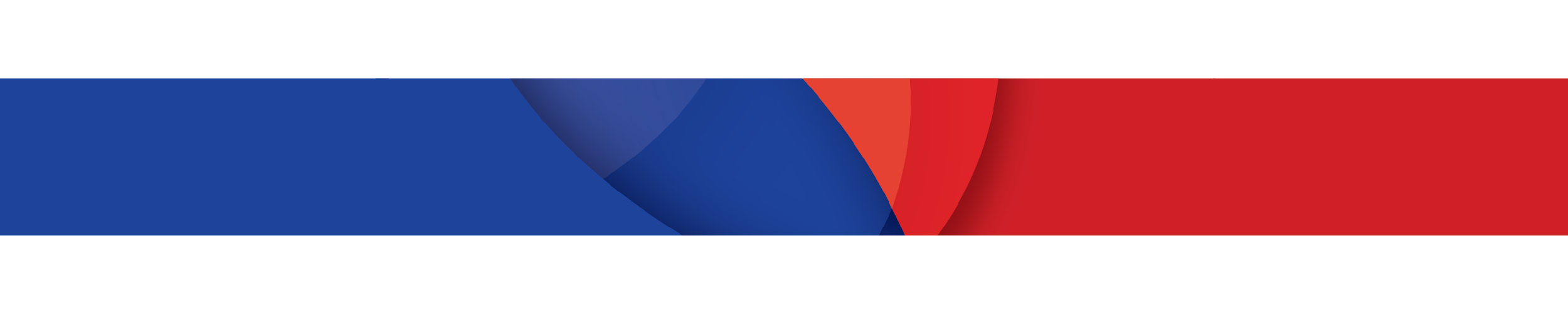 Tier 2 Composition : PS
2.  MPBF

100% of the PS cost of new positions and staffing modifications approved by the DBM after December 31, 2019 (i.e., January to May 2020)
75% of the PS cost of positions proposed for creation and staffing modifications with legal basis, established standards, or with technical evaluation based on complete agency submission of documentary requirements
14
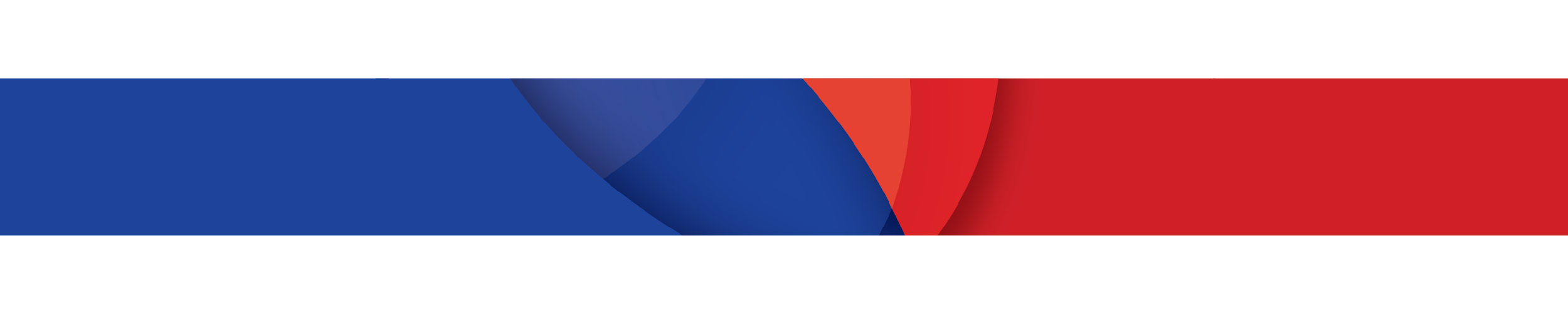 Tier 2 Composition : PS
2.  MPBF (cont’d)

Step Increment Due to Meritorious Performance per CSC-DBM Joint Circular No. 2012-1
Proposed overtime pay requirements per     CSC-DBM JC No. 2015-2
15
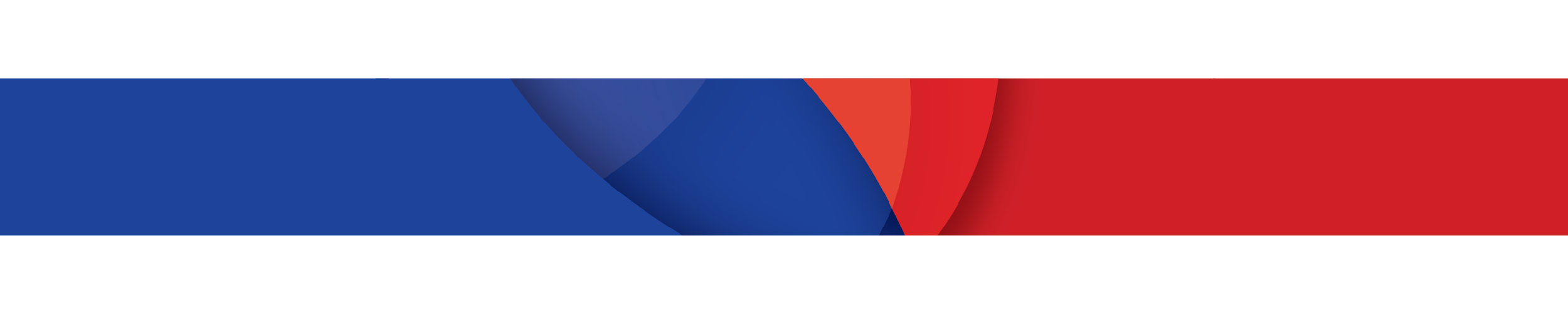 Tier 2 Composition : PS
3.  PGF

TL and RG for optional retirees
Pension payments for new retirees for MUP, and agencies covered by special laws, i.e., OSG, OGCC, NLRC, PRC, ERC, LRA, NAPROS, and PAO 
Monetization of Leave Credits
16
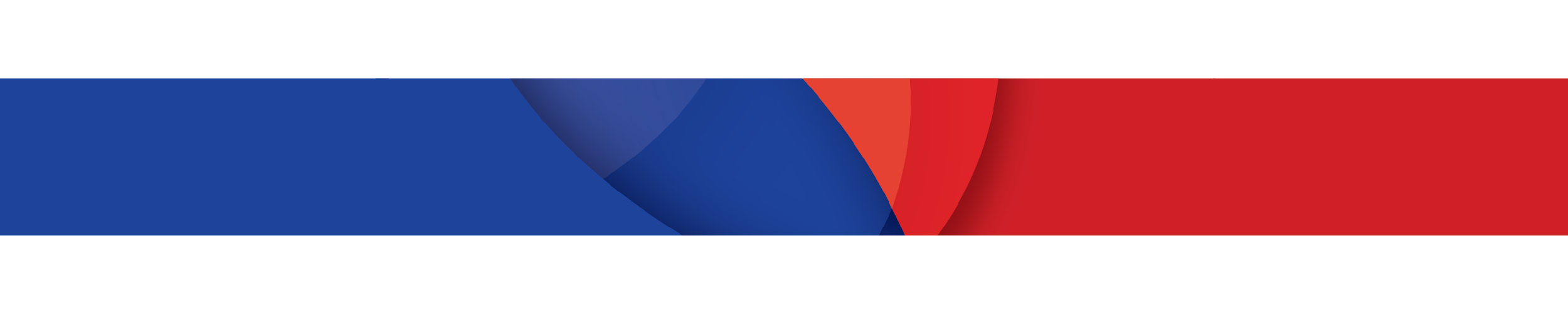 Tier 2 Composition : PS
PGF (cont’d)

Separation benefits and/or incentives of affected personnel pursuant to organizational restructuring of agencies affected by the integration and automation of the Budget and Treasury Management System and the operationalization of the Treasury Single Account under EO No. 55, s. 2011, and due to rightsizing, merger, streamlining, abolition or privatization authorized under applicable laws, rules and regulations
17
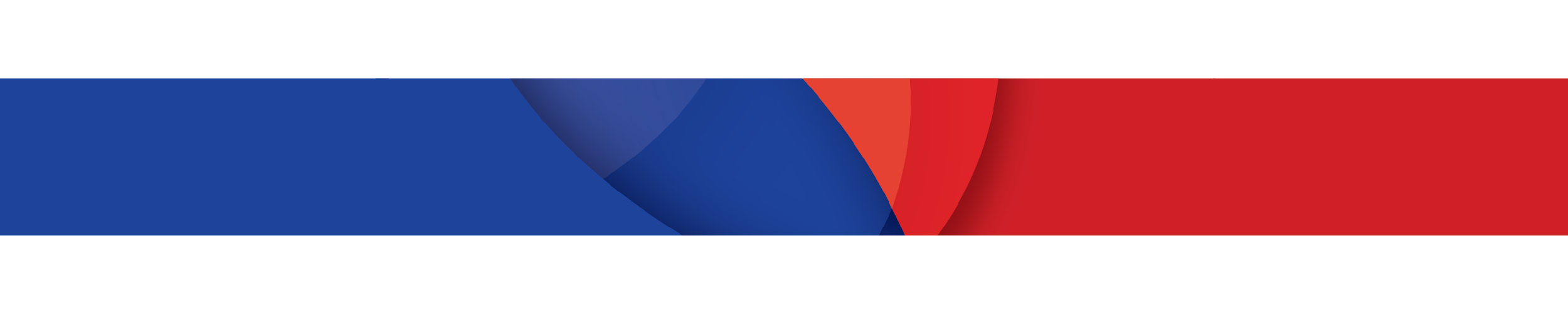 Tier 2 Composition : PS
PGF (cont’d)

May be transferred to Agency Budget during Tier 2 deliberation:

Pension payments for new retirees covered under CFAG, i.e., Judiciary and the Office of the Ombudsman
18
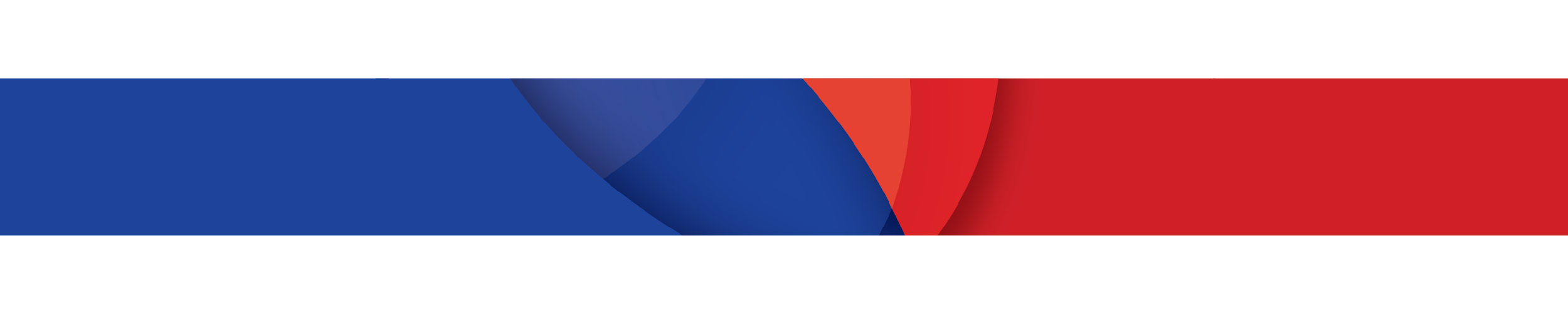 Updating of Personal Services Itemization and Plantilla of Personnel (PSIPOP)
National Budget Circular No. 549, s. 2013

“4.0   Procedural Guidelines
  All NGAs with authorized permanent positions shall review the PSIPOP and update the POP portion on a monthly basis and uploaded to the DBM GMIS   database every last week of the month xxx.”
19
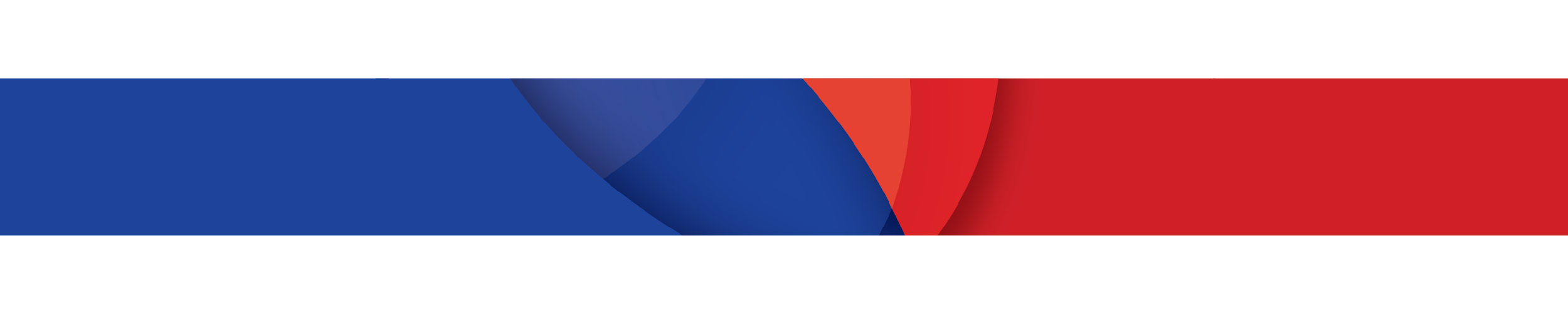 Key Actors in Updating PSIPOP
End-User – the one who does the editing of the agency’s PSIPOP (e.g. HR Officer)
Approver Level 1 – the one who validates/approves the edits done by the End-User (e.g. Administrative Service Director)
Approver Level 2 – the one who approves the action/edits/update done the agency’s plantilla             (e.g. Agency Head)
DBM – uploads the agency edits in the Government Manpower Information System (e.g., OPCCB and DBM ROs)
20
Status of Last Update, By Department
21
Status of Last Update, By Department
22
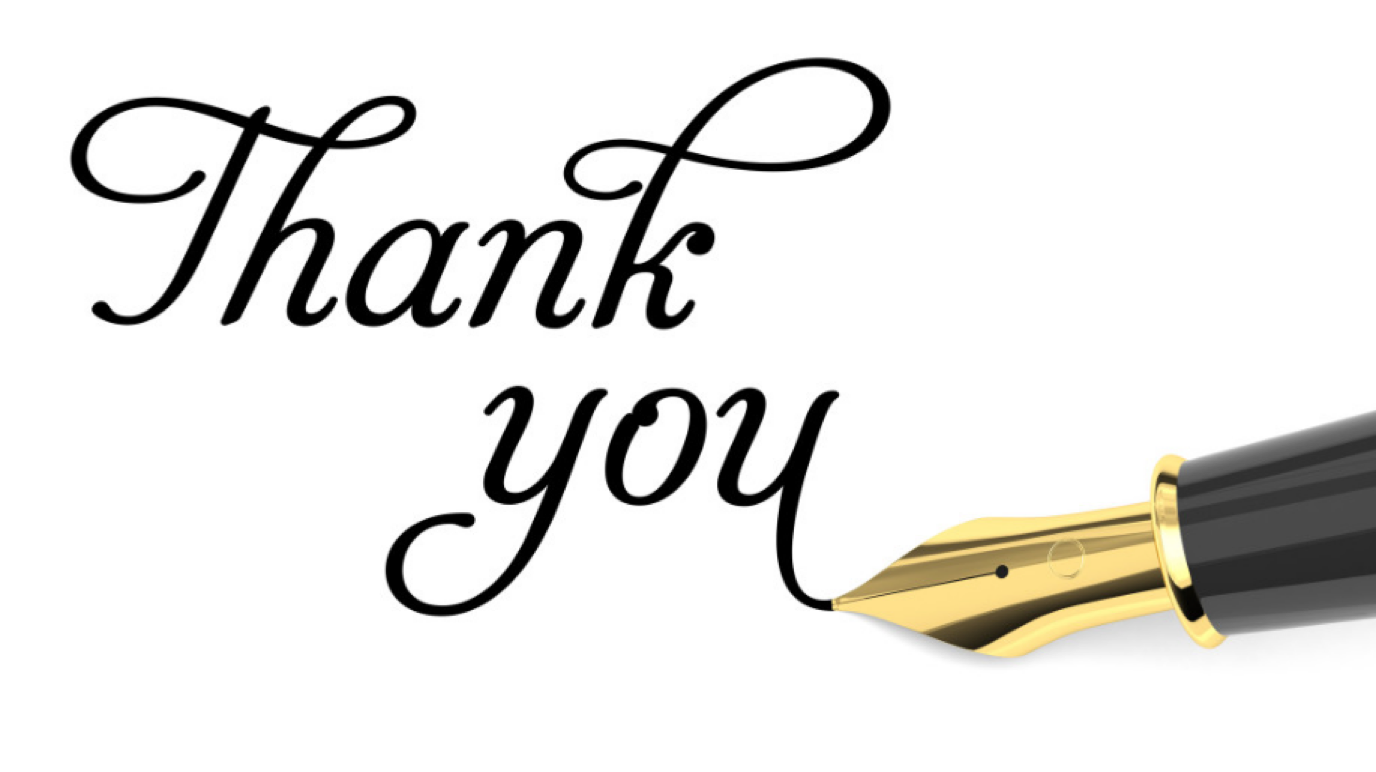 23